Atto primo
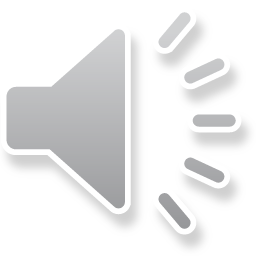 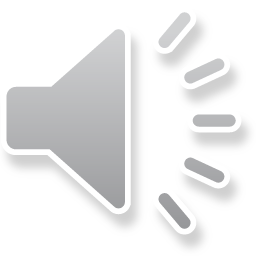 Atto secondo
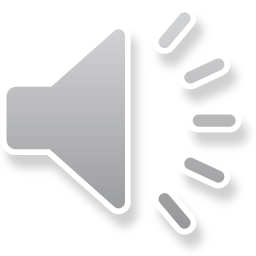 Atto terzo
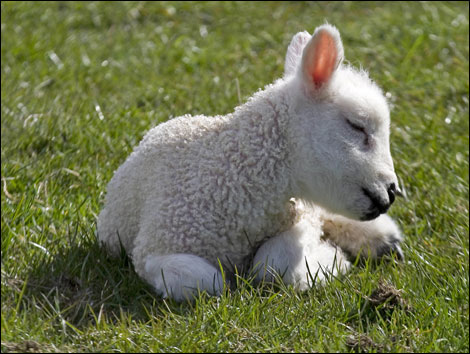 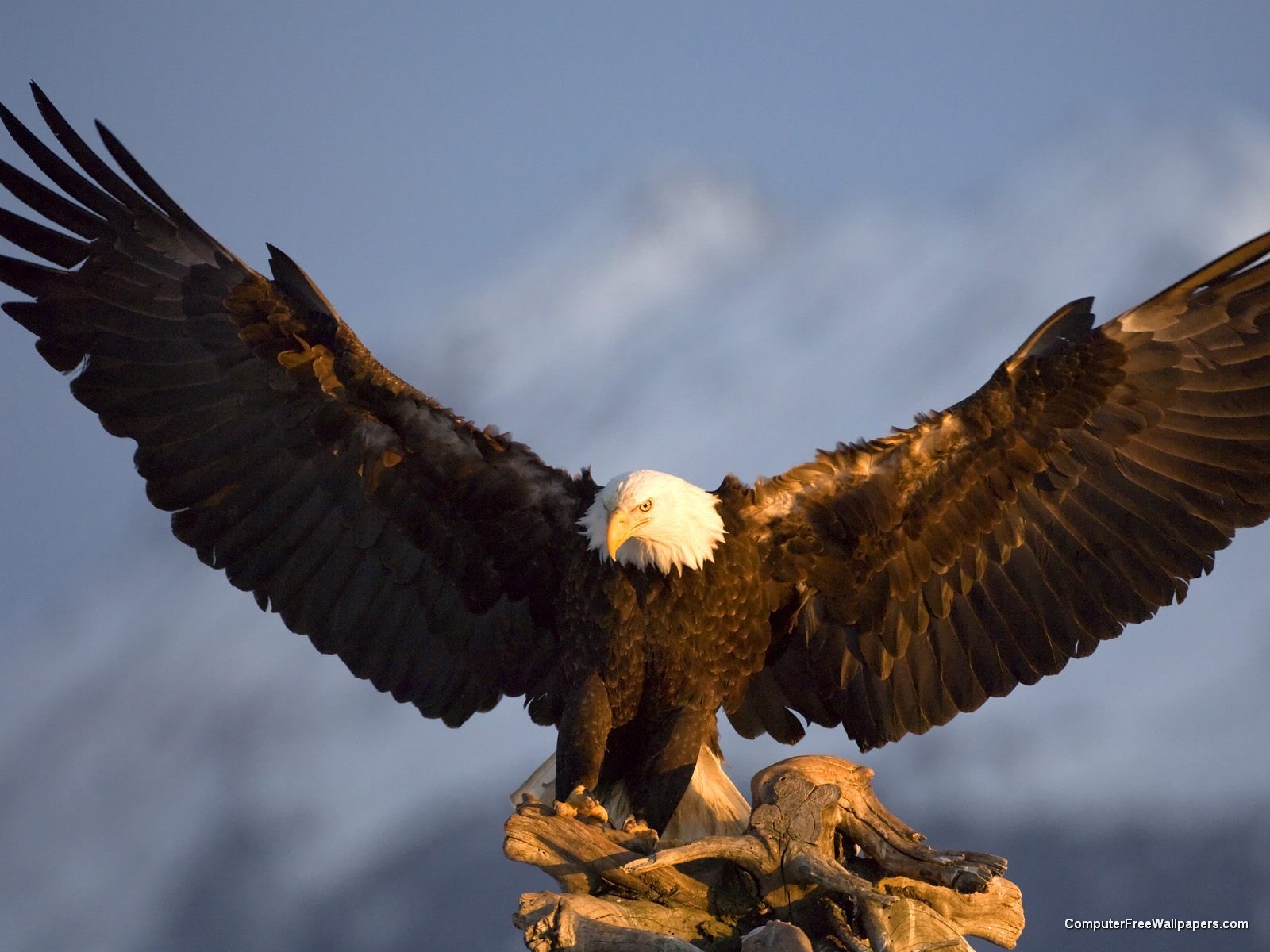 Atto quarto
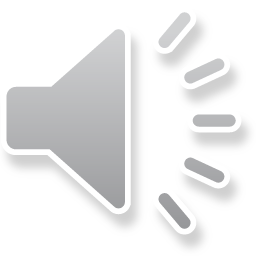 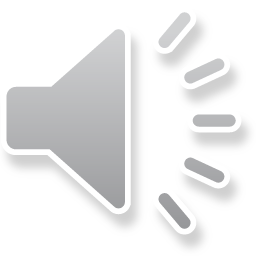